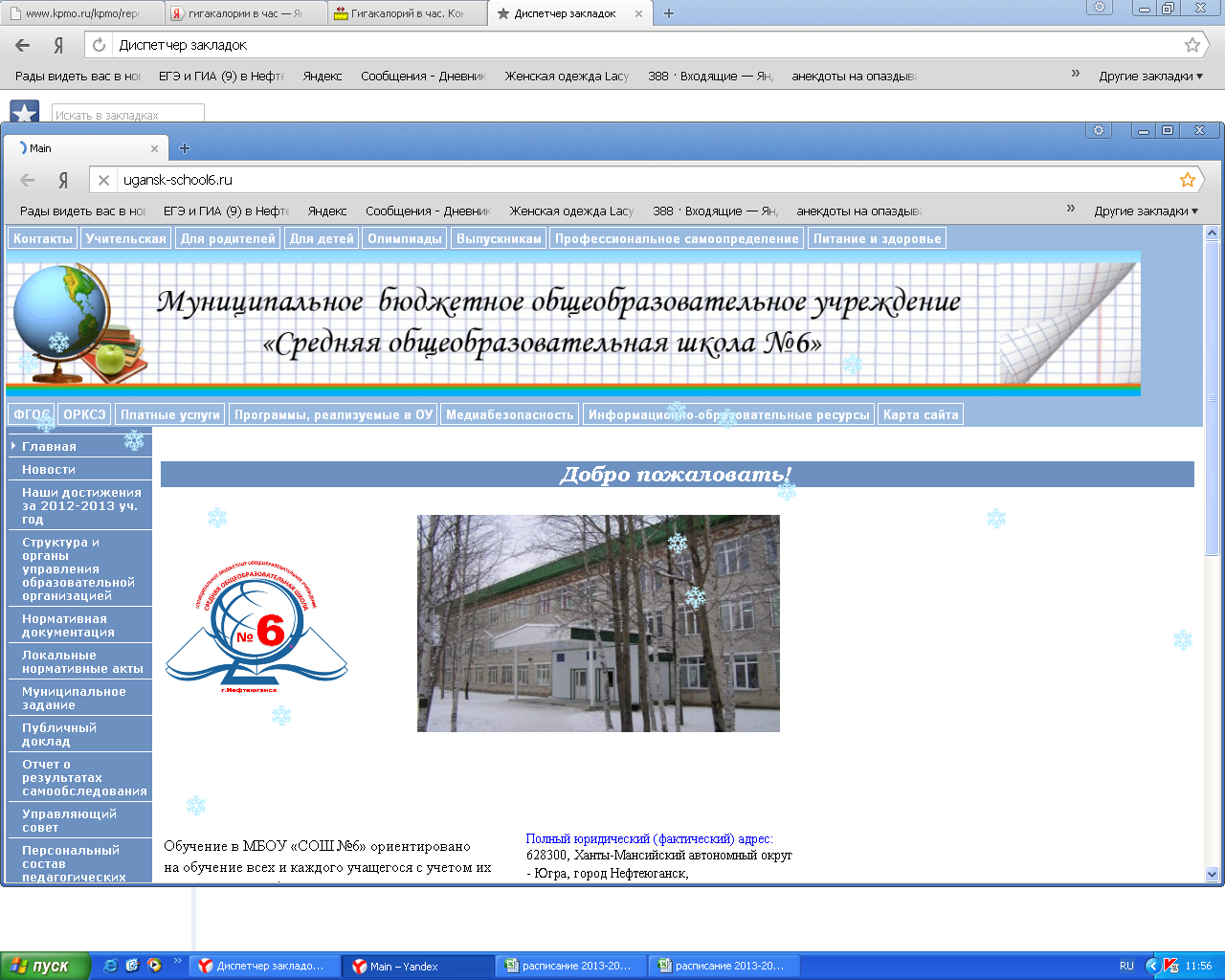 Муниципальное бюджетное общеобразовательное учреждение «Средняя общеобразовательная школа №6»
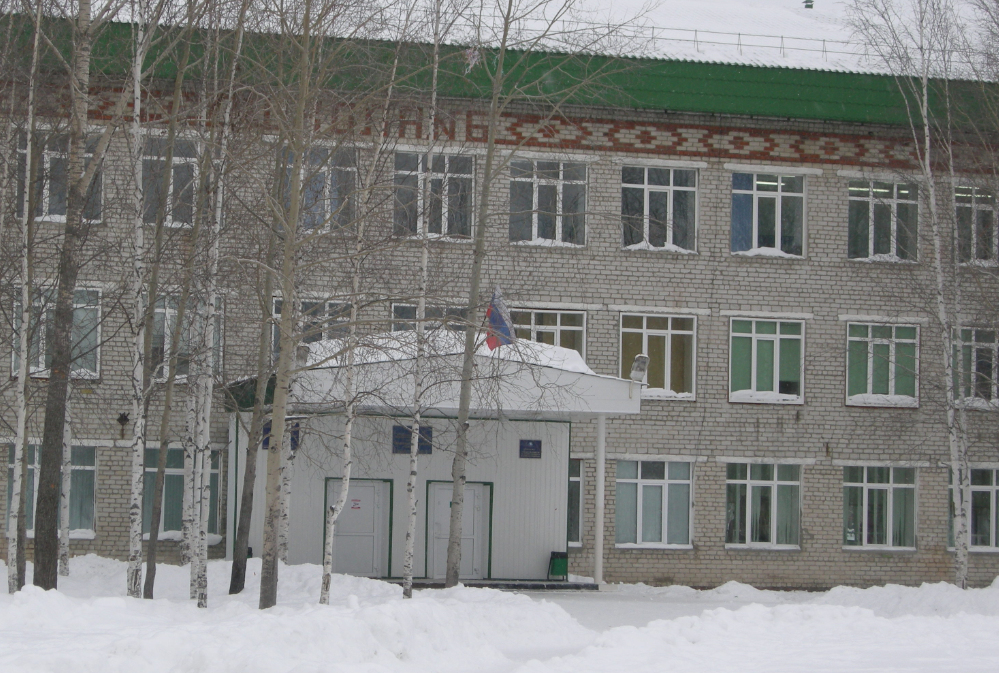 Гуманитарный профиль
Гуманитарный профильпредметы, изучаемые на углубленном уровне: история, обществознание
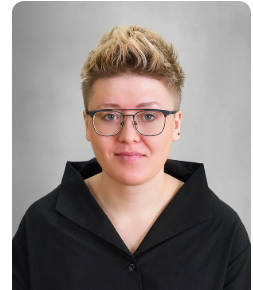 Папанова Юлия Игоревна, учитель истории, обществознания, высшая квалификационная категория стаж работы 8  лет.
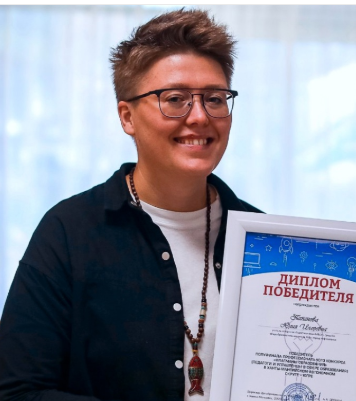 .
Гуманитарный профильпредметы, изучаемые на углубленном уровне: история, обществознание
На углубленном уровне учащиеся будут изучать учебные предметы: 
-обществознание( 4 часа в неделю), позволяющее освоить правовые нормы, регулирующие отношения людей во всех областях жизни; 
-история ( 4 часа в неделю), позволяет познать историческую действительность, освоить особенности работы с историческими источниками, а также   подготовить учащихся к профессиональному продолжению образования в области гуманитарных дисциплин;
Учебные курсы: «Исследовательский проект». «Финансовая грамотность», «Сочинение разных жанров», «Социология общественного мнения». 
Внеурочные курсы: «Основы гражданского права», «Дискуссионные вопросы в изучении истории России», «Будь готов к труду и обороне», «Алгебра плюс» и др.
Учебный план:
План внеурочной деятельности:
Участие  обучающихся в профессиональных пробах, социальных практиках по различным направлениям: • самоуправление  • самоорганизация и личностный рост • волонтерская деятельность • профессионально-ролевая деятельность
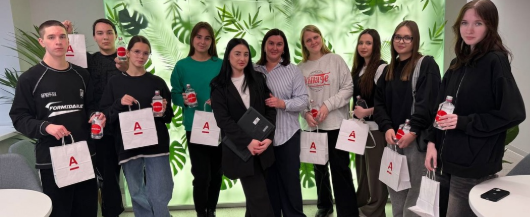 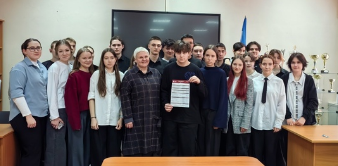 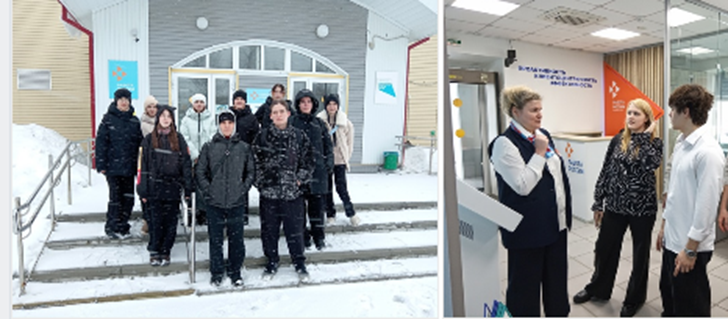 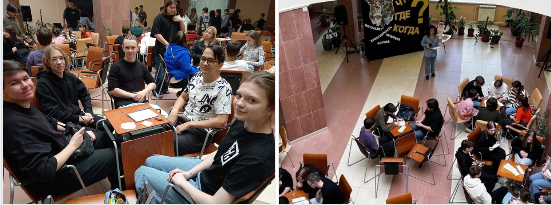 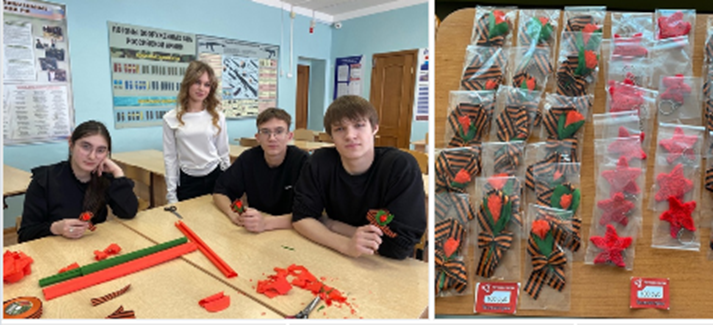 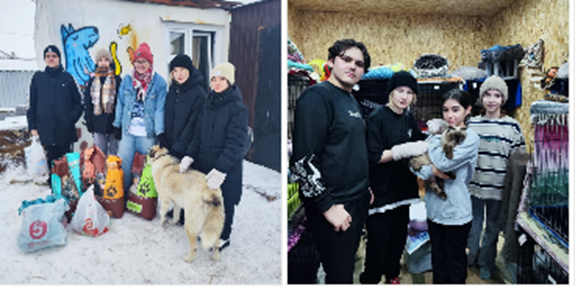 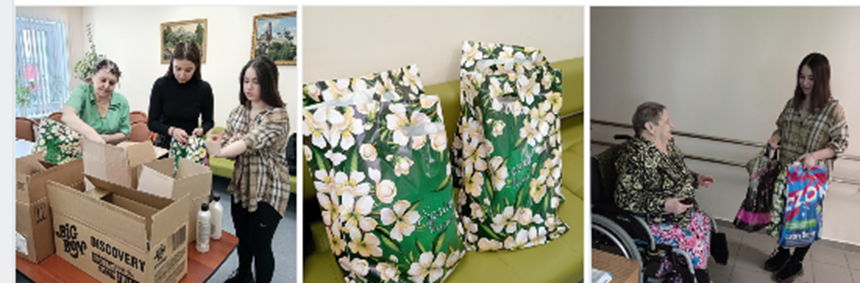 Выездные 
научные сессии
Представление результатов исследовательской деятельности
Участие в конкурсах, олимпиадах.
предметных декадах
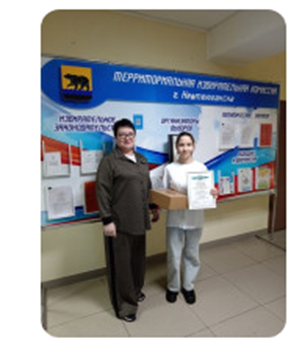 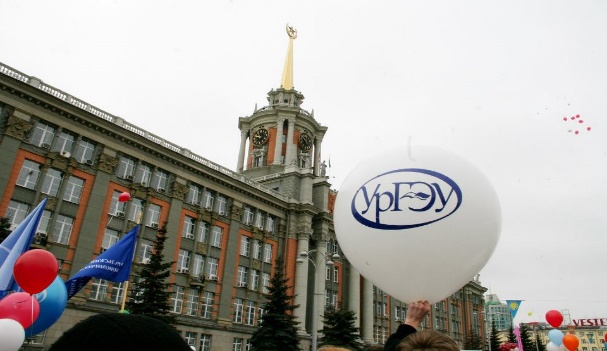 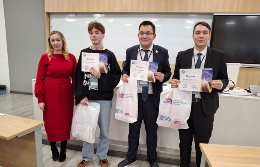 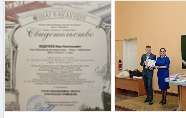 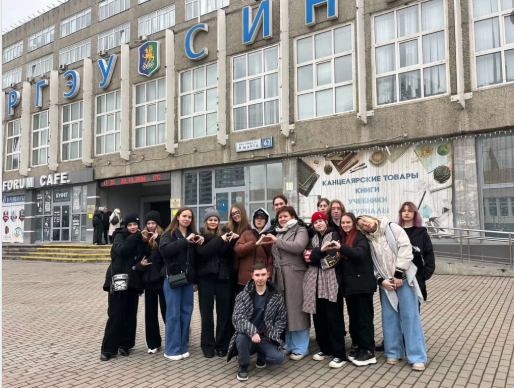 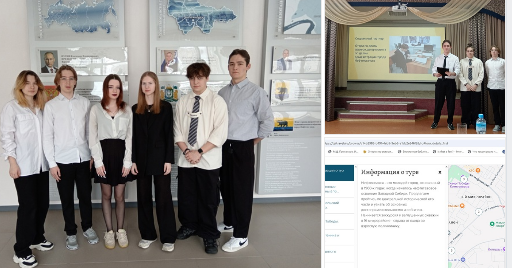 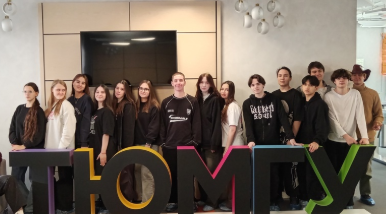 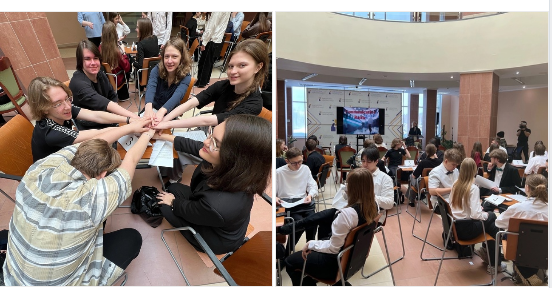 Социальные партнеры
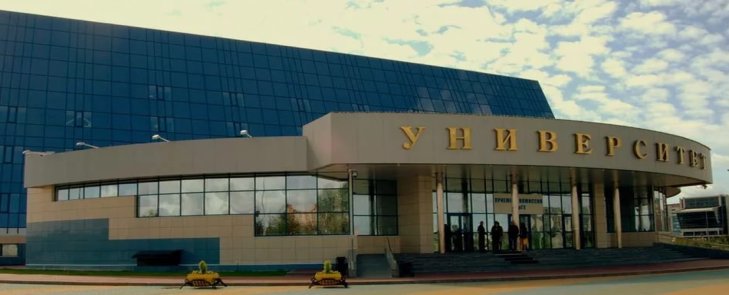 -Бюджетное учреждение высшего образования Ханты-Мансийского автономного округа - Югры "Сургутский государственный университет"
-Федеральное государственное бюджетное образовательное учреждение высшего профессионального образования «Югорский государственный университет» 
В рамках соглашений о сотрудничестве обучающиеся 10-11 классов принимают активное участие в мероприятиях инициируемых учреждениями высшего образования округа и др. ВУЗами.
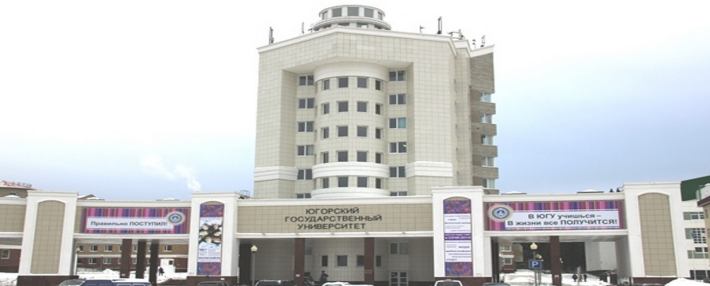 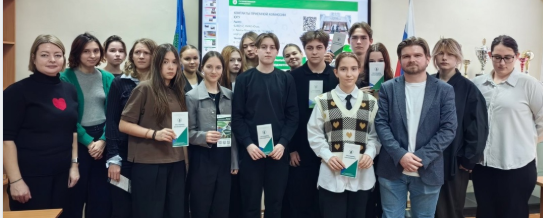 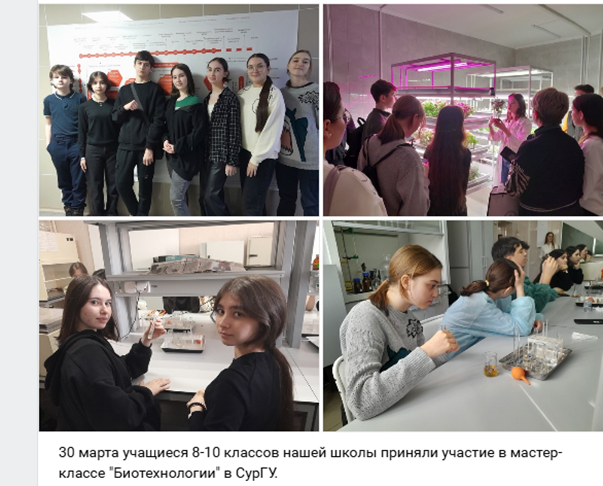 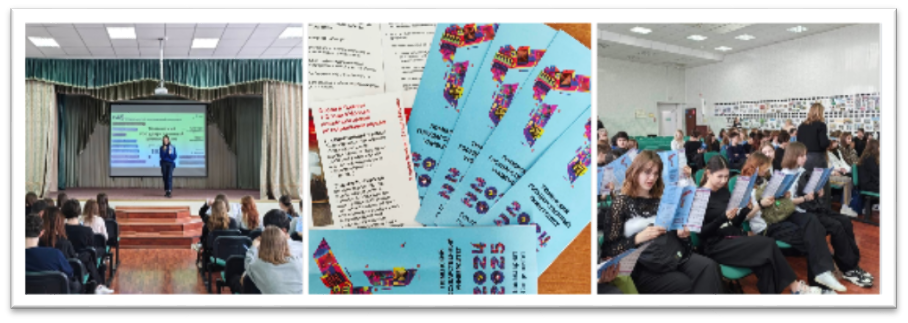 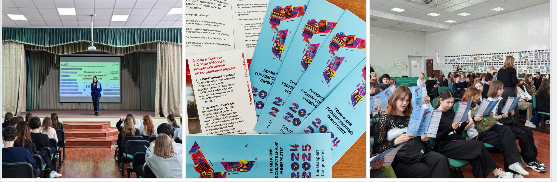